C/CT Series, High Current AC Sensor, Snap-on Type
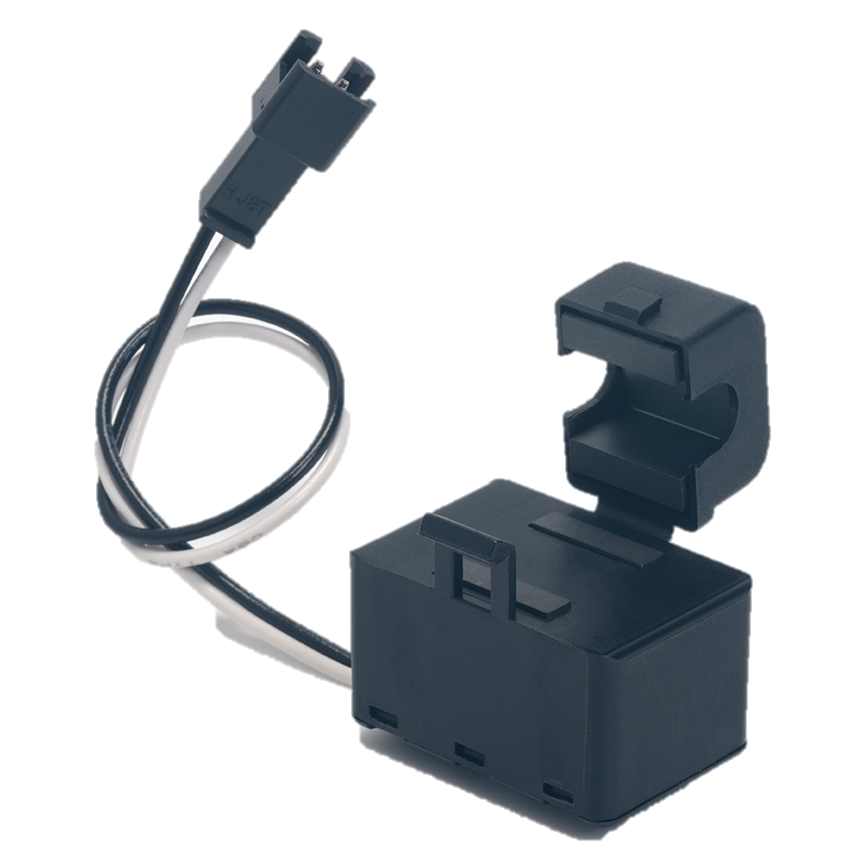 C/CT-0306
Overview
Output Voltage
Electrical Characteristics
The C/CT series are clamp-on current sensors that can be used to measure currents in live wires. C/CT-0306 is suitable for currents from 10 up to 30 A.
Benefits
Compact and slim design
Flat temperature characteristics
UL 94 V–0 flame retardant rated case
RoHS compliant
Applications
EMS current measurement
High performance distributions boards
Power conditioners
Power monitoring systems
Inverters
Industrial machinery
C/CT Series
C/CT-0810
C/CT-1216
C/CT-2524
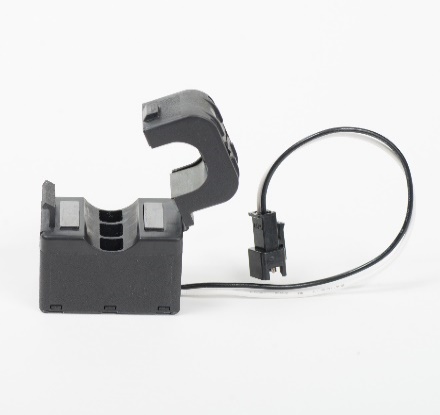 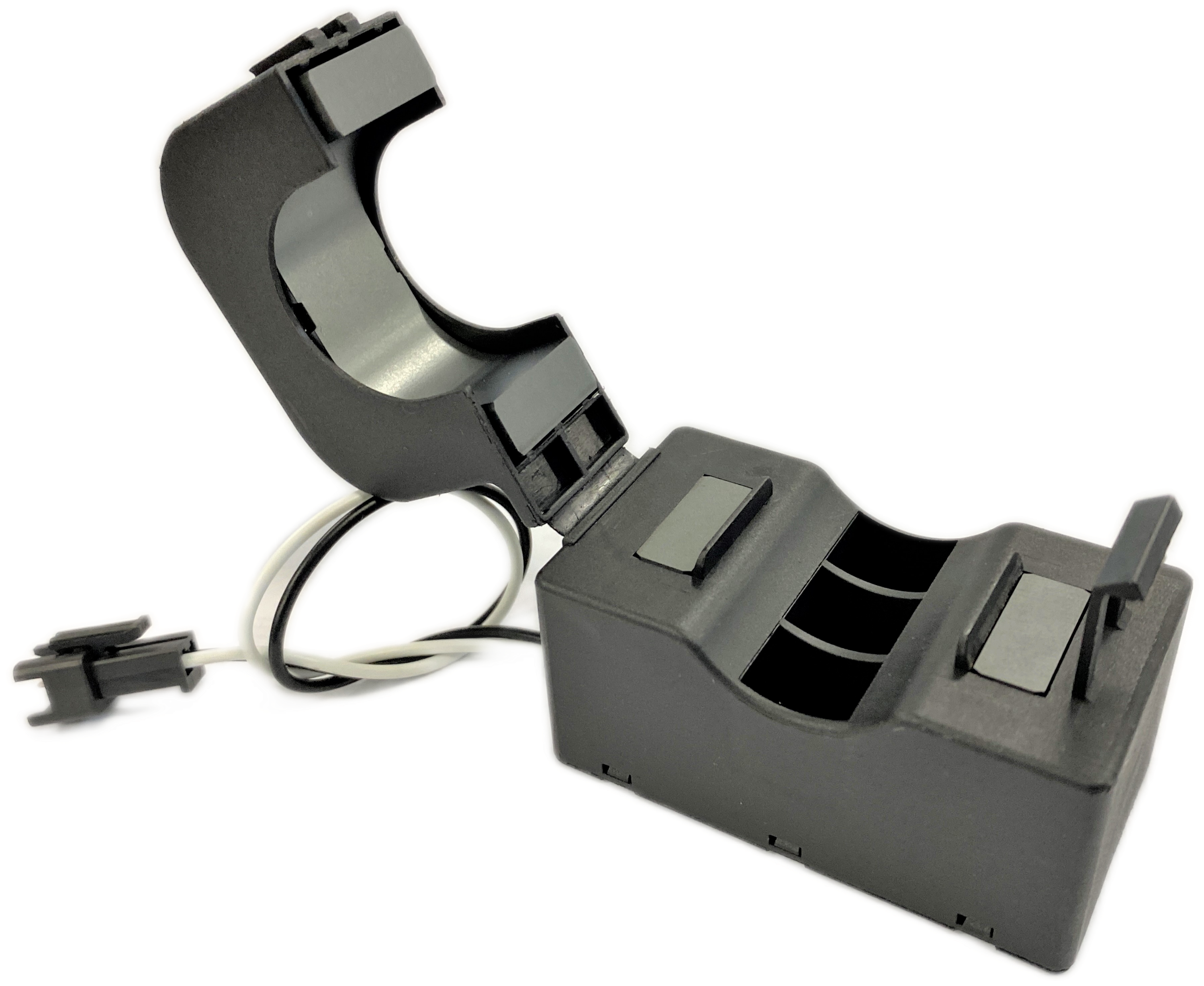 https://www.kemet.com/en/us/sensors
©KEMET Corporation. All Rights Reserved.
C/CT Series, High Current AC Sensor, Snap-on Type
C/CT-0810
Overview
Output Voltage
Electrical Characteristics
The C/CT series are clamp-on current sensors that can be used to measure currents in live wires. C/CT-0810 is suitable for currents from 50 up to 80 A.
Benefits
Compact and slim design
Flat temperature characteristics
UL 94 V–0 flame retardant rated case
RoHS compliant
Applications
EMS current measurement
High performance distributions boards
Power conditioners
Power monitoring systems
Inverters
Industrial machinery
C/CT Series
C/CT-0306
C/CT-1216
C/CT-2524
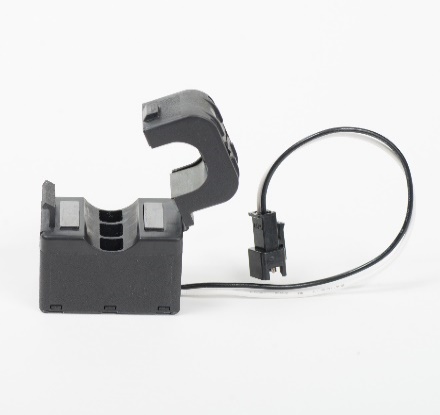 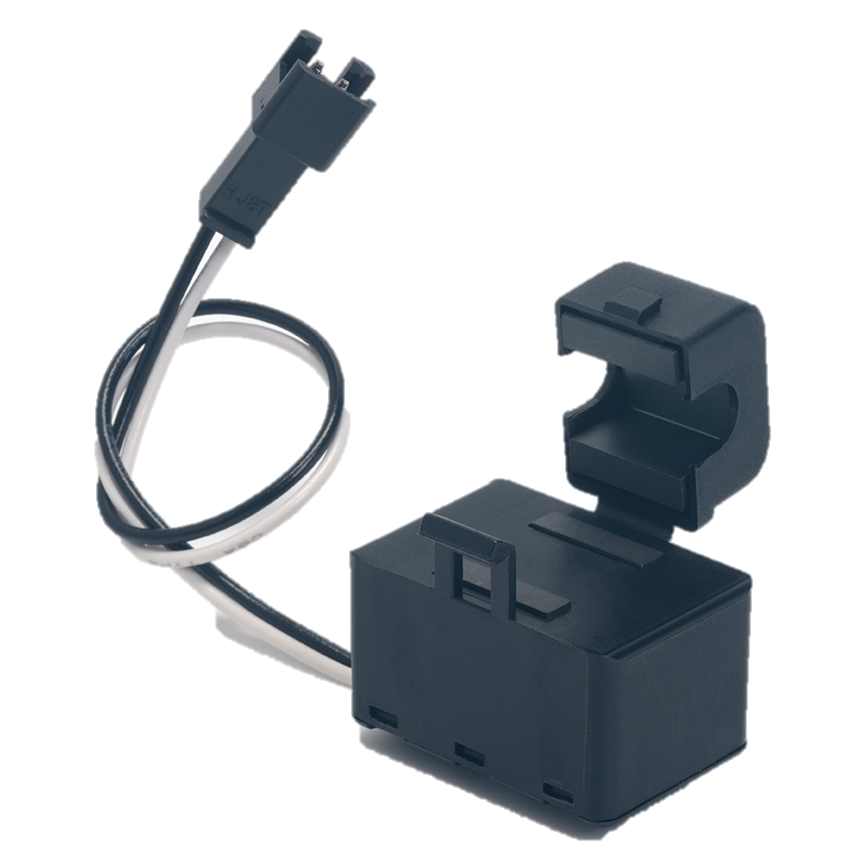 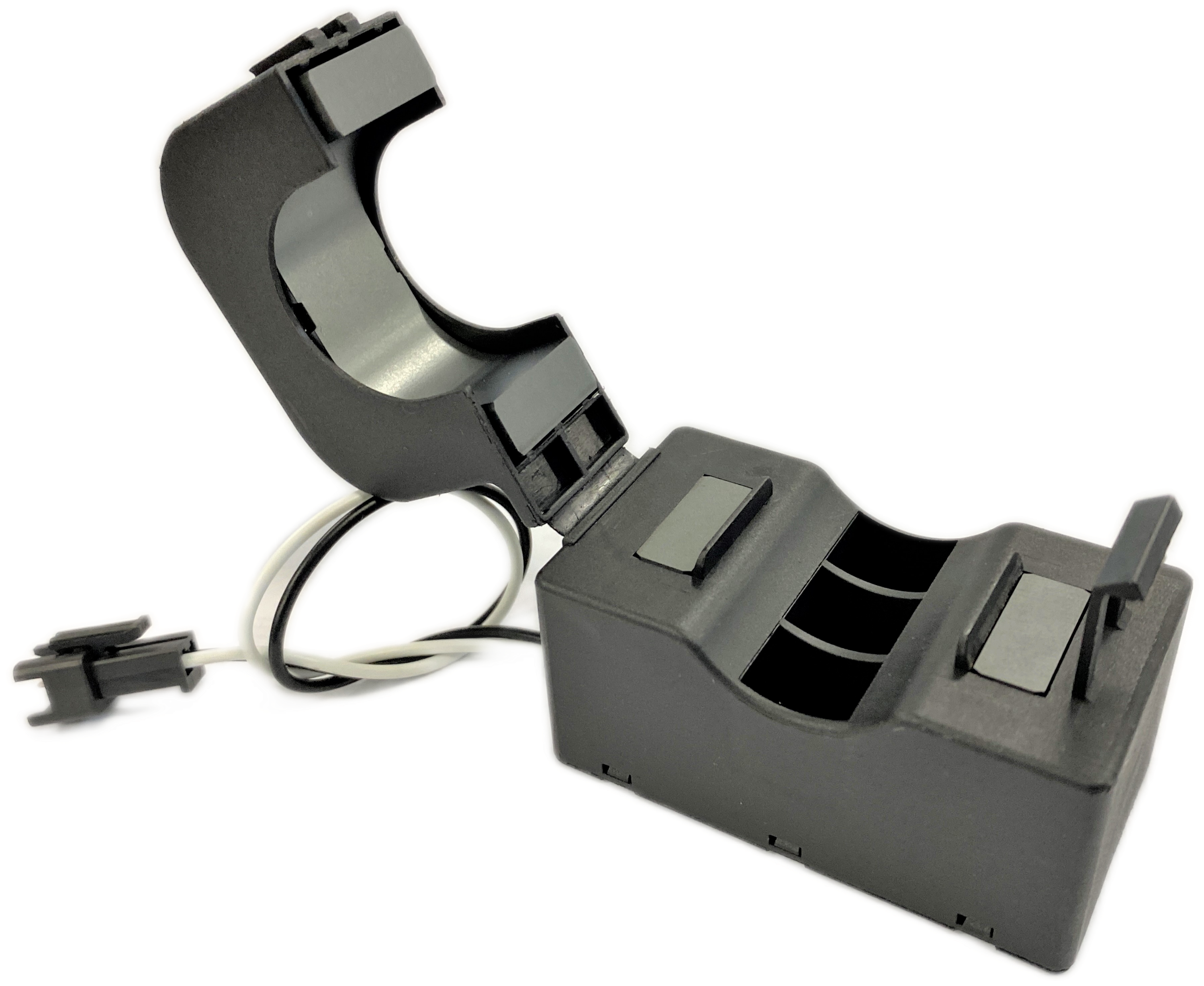 https://www.kemet.com/en/us/sensors
©KEMET Corporation. All Rights Reserved.
C/CT Series, High Current AC Sensor, Snap-on Type
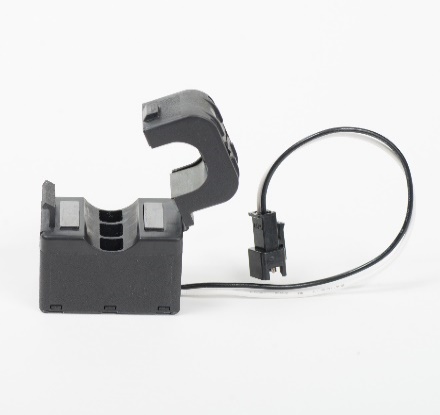 C/CT-1216
Overview
Output Voltage
Electrical Characteristics
The C/CT series are clamp-on current sensors that can be used to measure currents in live wires. C/CT-1216 is suitable for currents from 100 up to 120 A.
.
Benefits
Compact and slim design
Flat temperature characteristics
UL 94 V–0 flame retardant rated case
RoHS compliant
Applications
EMS current measurement
High performance distributions boards
Power conditioners
Power monitoring systems
Inverters
Industrial machinery
C/CT Series
C/CT-0306
C/CT-0810
C/CT-2524
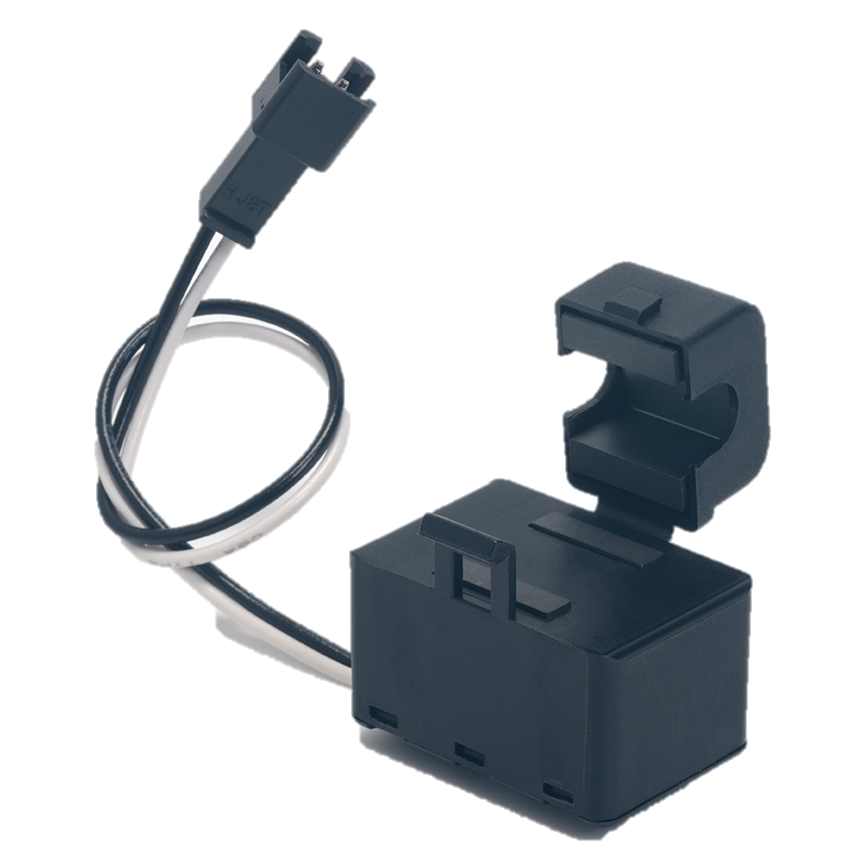 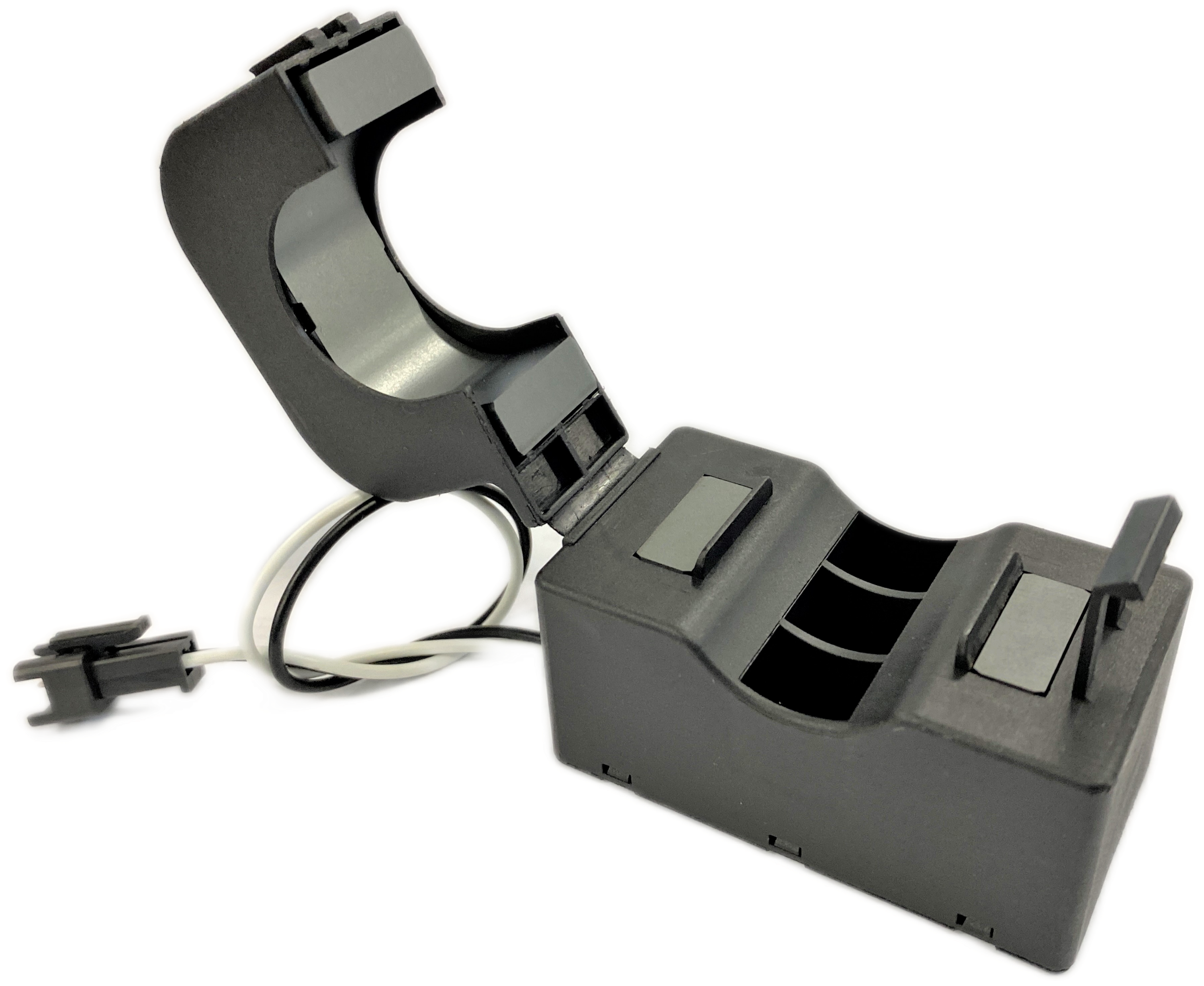 https://www.kemet.com/en/us/sensors
©KEMET Corporation. All Rights Reserved.
C/CT Series, High Current AC Sensor, Snap-on Type
C/CT-2524
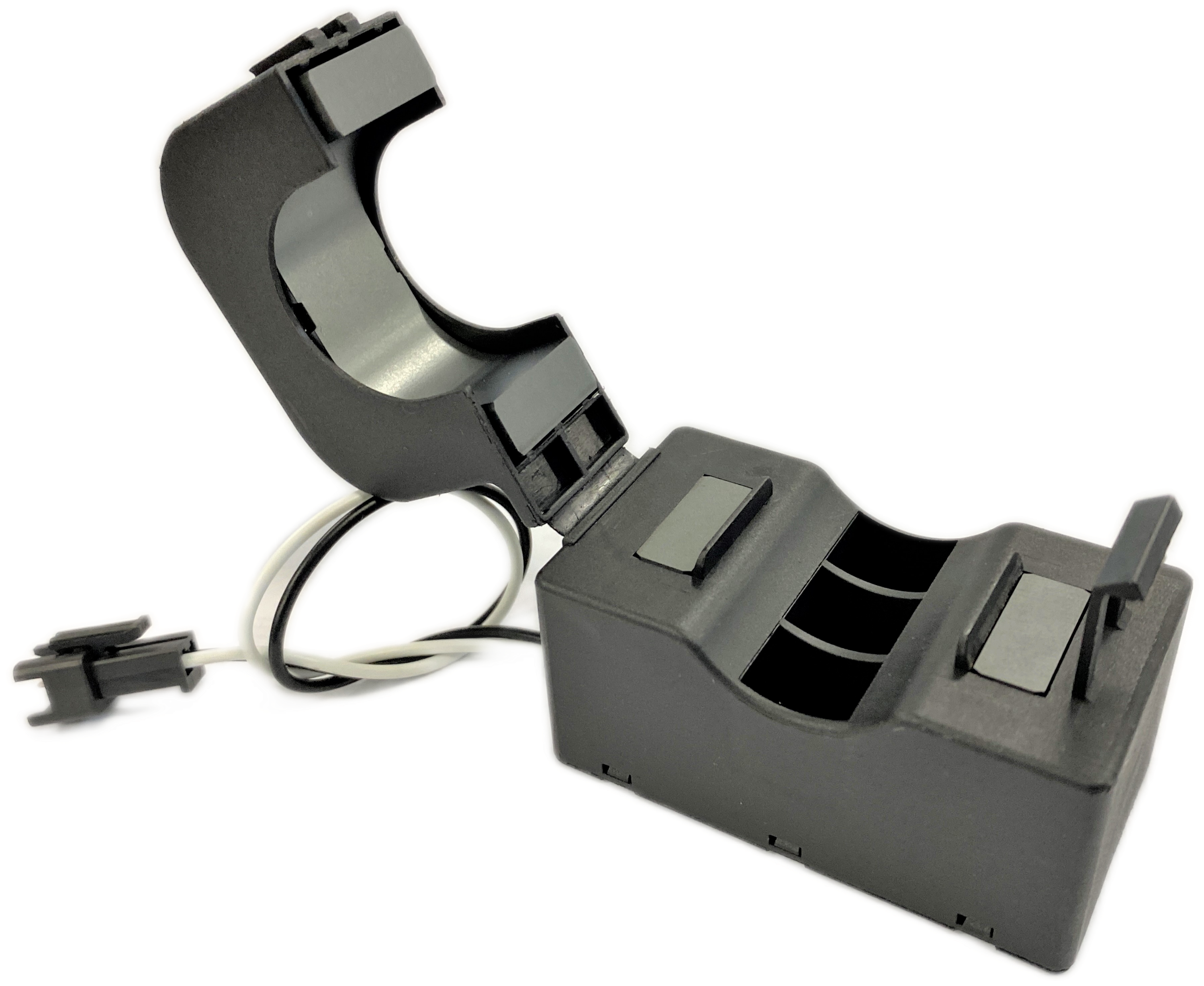 Overview
Output Voltage
Electrical Characteristics
The C/CT series are clamp-on current sensors that can be used to measure currents in live wires. C/CT-2524 is suitable for currents from 200 up to 250 A.
.
Benefits
Compact and slim design
Flat temperature characteristics
UL 94 V–0 flame retardant rated case
RoHS compliant
Applications
EMS current measurement
High performance distributions boards
Power conditioners
Power monitoring systems
Inverters
Industrial machinery
C/CT Series
C/CT-0306
C/CT-0810
C/CT-1216
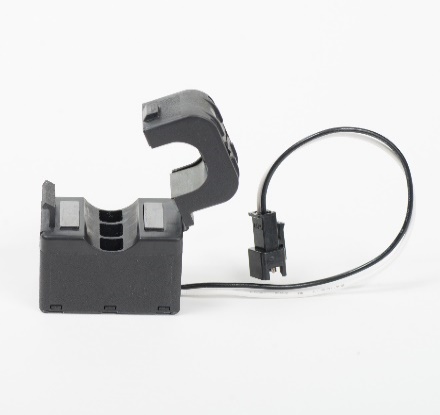 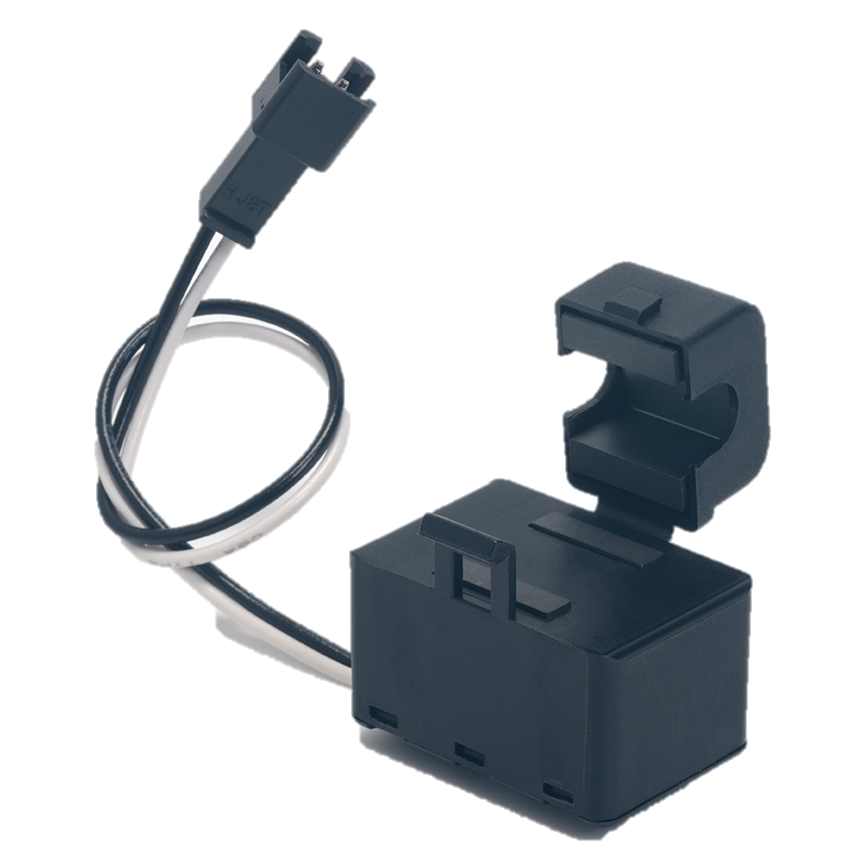 https://www.kemet.com/en/us/sensors
©KEMET Corporation. All Rights Reserved.